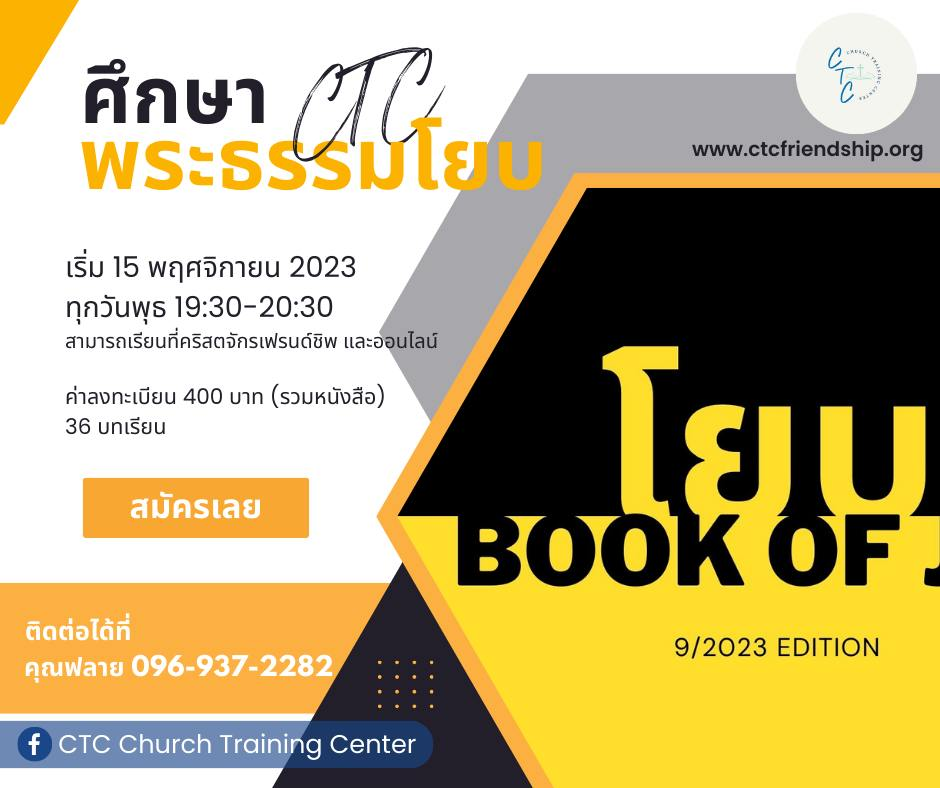 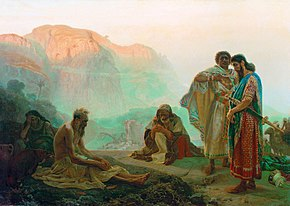 บทที่ 9  
บิลดัดพูดเป็นครั้งแรก>>>>คำตอบของโยบ(2)  
10:1-22
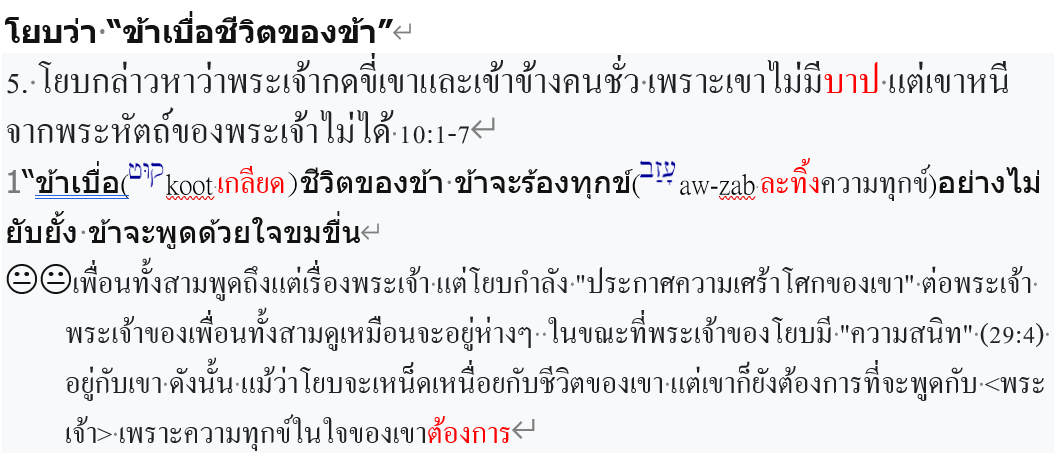 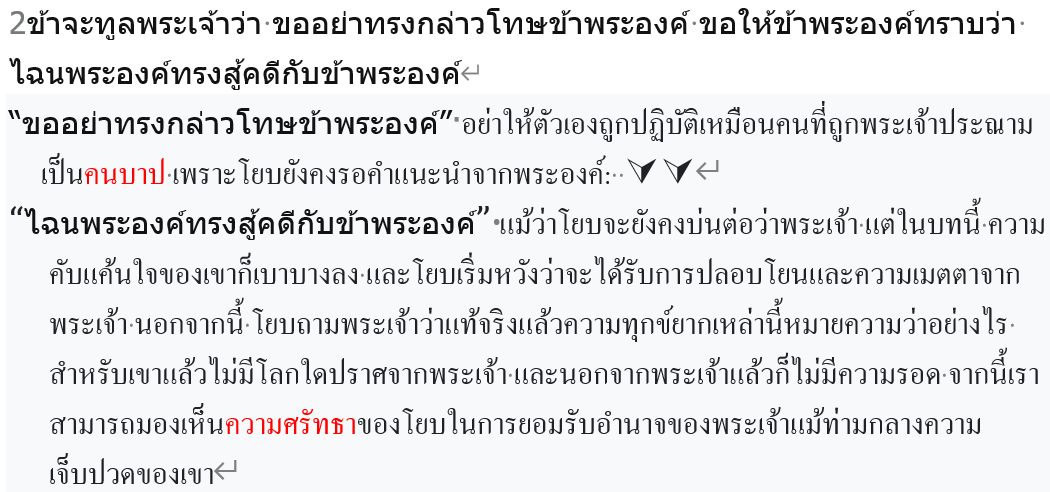 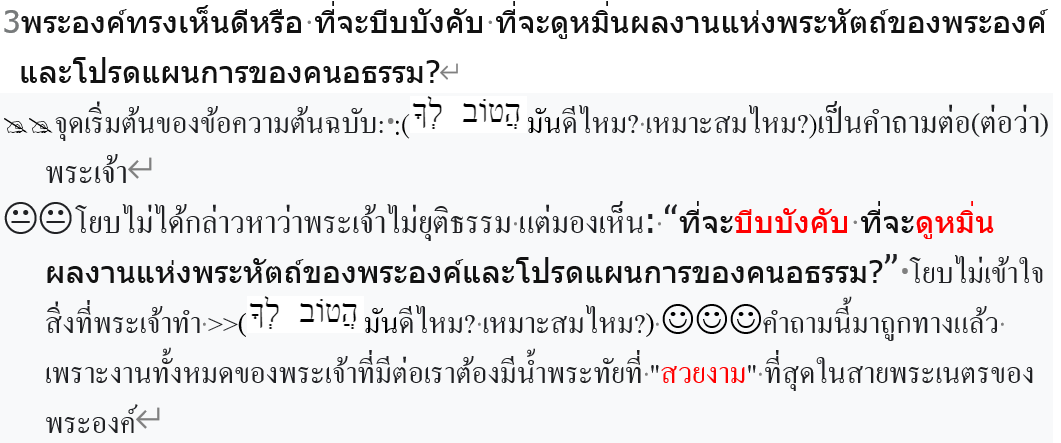 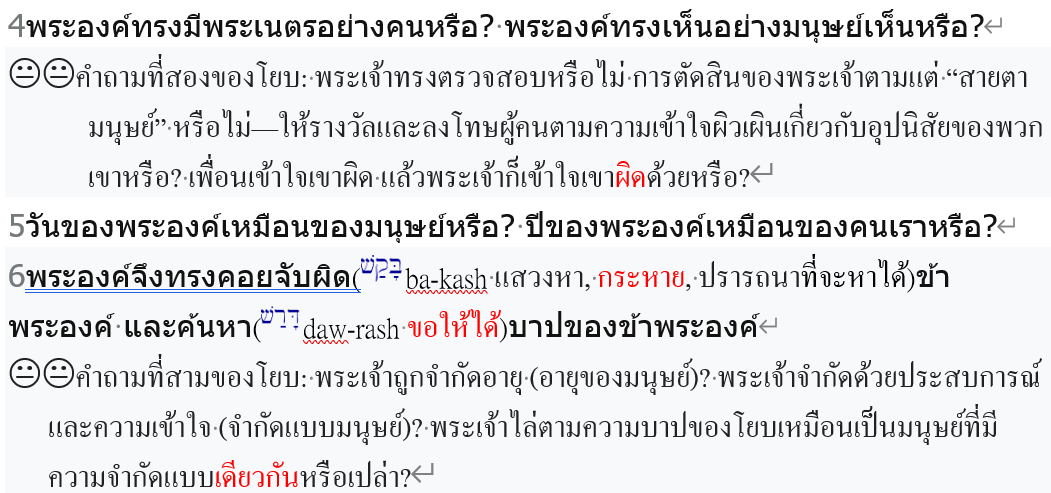 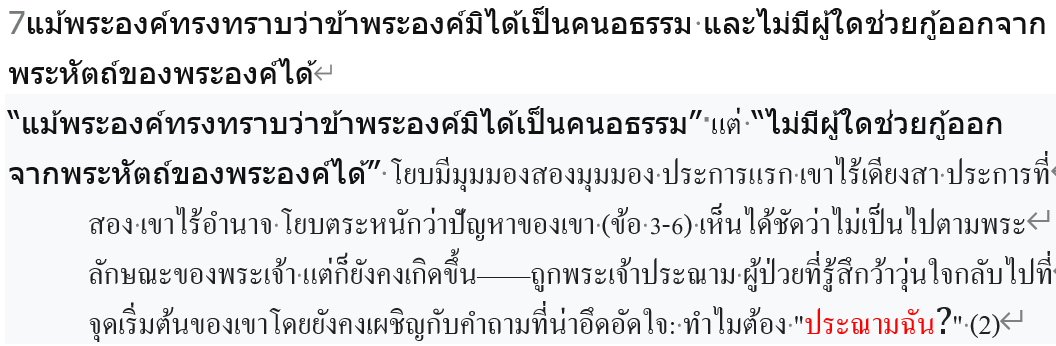 6. โยบนึกถึงต้นกำเนิดชีวิตของเขาเอง และยิ่งงงว่าทำไมพระเจ้าถึงต้องการทำลายเขา เขารู้สึกว่าเขาไม่มีที่ให้หลบหนี และเขาไม่สามารถต้านทานการโจมตีของผู้สร้างได้อีก 
10:8-17
8พระหัตถ์ของพระองค์ปั้นและสร้างข้าพระองค์ และบัดนี้พระองค์ทรงหันมาทำลายข้าพระองค์
“พระองค์ทรงหันมาทำลายข้าพระองค์” 
2:3 และพระยาห์เวห์ตรัสกับซาตานว่า “เจ้าได้พิจารณาดูโยบผู้รับใช้ของเราหรือไม่ว่า ในแผ่นดินโลกไม่มีใครเหมือนเขา เป็นคนดีพร้อมและเที่ยงธรรม เป็นผู้ยำเกรงพระเจ้าและหันจากความชั่วร้าย? เขายังยึดมั่นในความซื่อสัตย์ของเขาอยู่ ถึงแม้เจ้าชวนเราให้ต่อสู้กับเขา เพื่อทำลายเขาโดยไม่มีเหตุ”
โยบคือคนที่พระเจ้าทรงสร้างขึ้น ทำลายเขาทำไม?_ทำลายเขาโดยไม่มีเหตุ
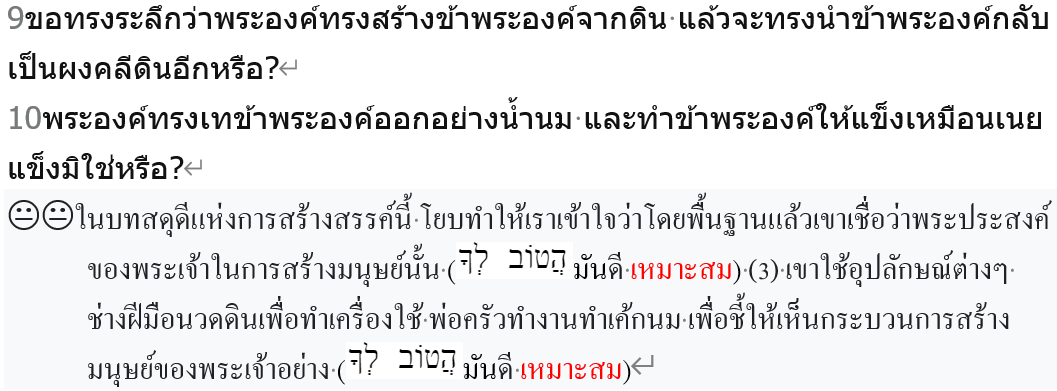 11พระองค์ทรงห่มข้าพระองค์ด้วยหนังและเนื้อ ทรงสานข้าพระองค์ด้วยกระดูกและเส้นเอ็น
นี่เป็นสำนวนภาษาฮีบรูที่อธิบายพัฒนาการของทารกในครรภ์ ราวกับว่านมถูกควบแน่นเพื่อทำชีส เมื่อมองย้อนกลับไปในช่วงเริ่มต้นชีวิต โยบสารภาพว่า อำนาจของพระเจ้าไม่เพียงแต่ควบคุมภายนอกเท่านั้น แต่ยังควบคุมชีวิตภายในของผู้คนด้วย โยบจึงรอคอยพระเมตตาของพระเจ้าอย่างเงียบๆ
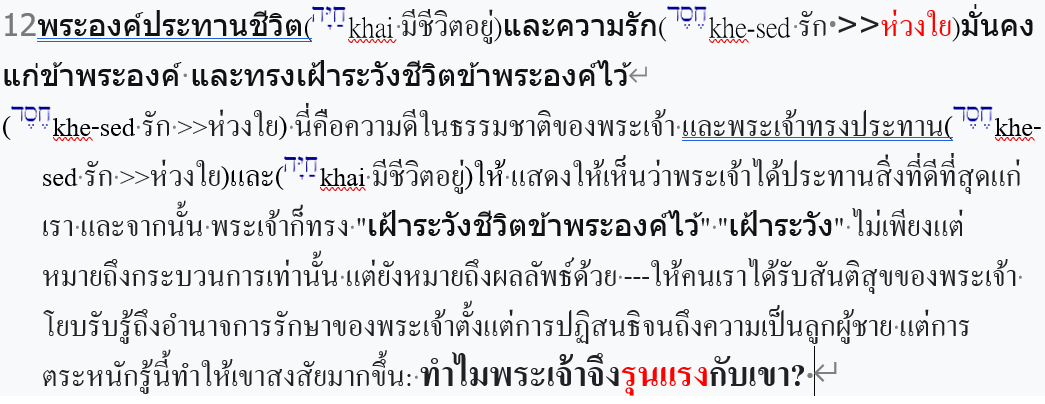 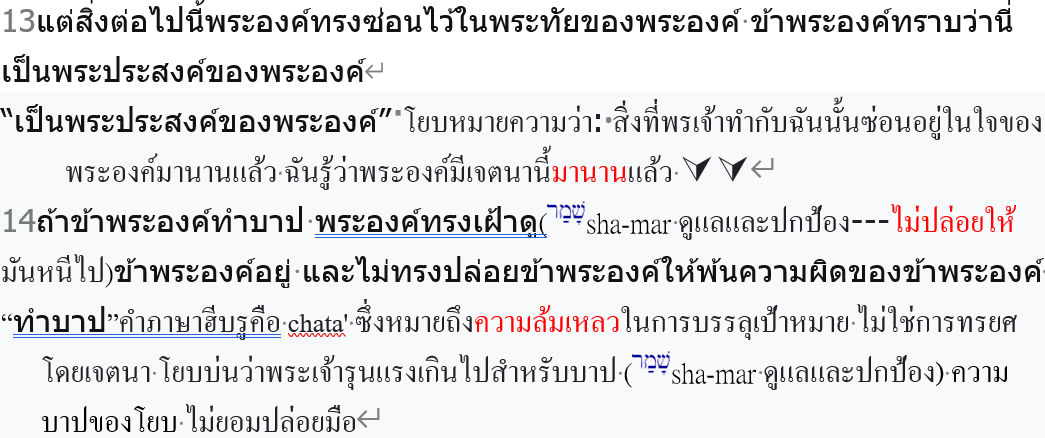 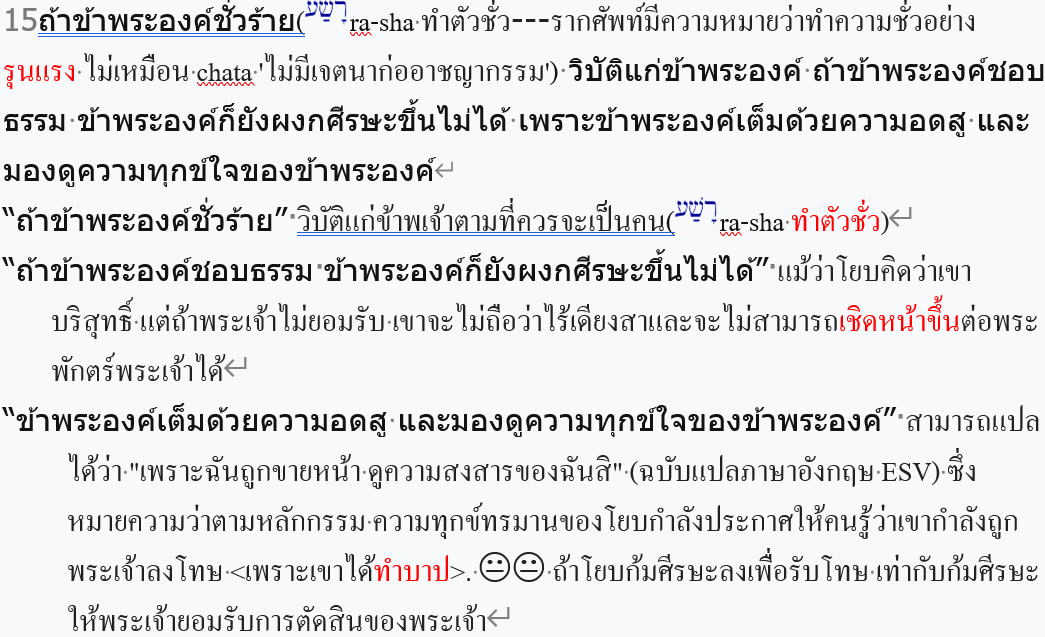 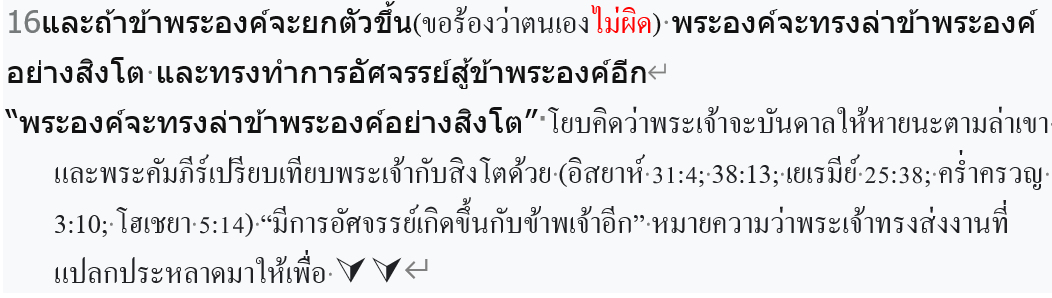 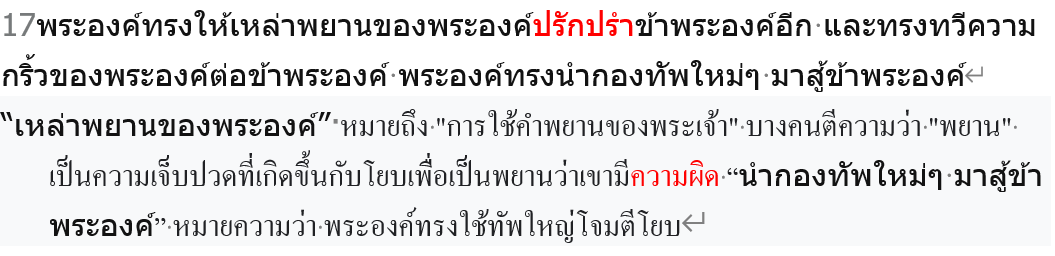 7. โยบถามอีกครั้งว่าเหตุใดพระเจ้าจึงให้ชีวิตแก่เขา แล้วปล่อยให้เขาทนทุกข์แต่ไม่ให้เขาตายไป 10:18-22
เนื้อข้อความนี้เป็นหัวข้อที่พบกันได้ในตลอดทั้งเล่ม (3:11; 6:8; 14:13; 16:22) 3:17~19 พรรณนาถึงโลกหลังความตายว่าเป็นสถานที่พักผ่อน เสรีภาพ และสันติภาพ แต่ที่นี้พรรณนาความตายว่ามืดมน นี้เป็นเพราะ :
① ในขั้นตอนการอธิษฐานต่อพระเจ้า อารมณ์ที่ร้อนรนของโยบก็สงบลง
② ความกลัวและความรักที่มีต่อชีวิตกลับคืนมา ความหลงใหลในความตายของโยบลดลง
18“ไฉนพระองค์ทรงนำข้าพระองค์ออกมาจากครรภ์ มิฉะนั้นข้าพระองค์คงตายก่อนผู้ใดได้เห็นข้าพระองค์ 19ประหนึ่งว่าข้าพระองค์มิได้เกิดมา ข้าพระองค์คงถูกนำจากครรภ์ไปถึงหลุมศพแล้ว
 หลังจากที่พระเจ้าทรงสร้างแล้วก็ถูกทำลาย โยบก็อดไม่ได้ที่จะถอนหายใจอีกครั้งว่าทำไมเขาถึงเกิดมาในโลกนี้ (ดูบทที่ 3) ความหวังเดียวของเขาคือการได้พักผ่อนสักเล็กน้อยก่อนที่เขาจะตาย แต่เมื่อสิ่งนี้ไม่มีให้ โยบปรารถนาอีกครั้งว่าเขาจะไม่เกิด (3:11) แต่ถ้าเกิดออกจากครรภ์มารดาแล้ว เขาก็อยากจะ "พินาศในเวลานั้น" และถูก "ส่งไปที่หลุมศพ"  เพราะ  
20วันคืนของข้าพระองค์ก็น้อยมิใช่หรือ? ขอให้ข้าพระองค์อยู่ลำพัง เพื่อข้าพระองค์จะได้ชื่นใจสักหน่อย
21ก่อนที่ข้าพระองค์จะไปยังที่ซึ่งข้าพระองค์ไม่ได้กลับ ถึงแผ่นดินแห่งความมืดและเงามัจจุราช
22แผ่นดินแห่งความมืดทึบดังตัวความมืดเอง เป็นแผ่นดินแห่งเงามัจจุราชและไร้ระเบียบ ที่ซึ่งความสว่างเป็นเหมือนความมืด”
สิ่งที่โยบแสดงออกคือมุมมองเรื่องความตายที่แพร่หลายในยุคพันธสัญญาเดิม นั่นคือผู้คนจะไปสู่สถานที่อันมืดมนและไร้ความสุขหลังความตาย ซึ่งไม่มีการลงโทษหรือรางวัล และไม่มีทางหนี
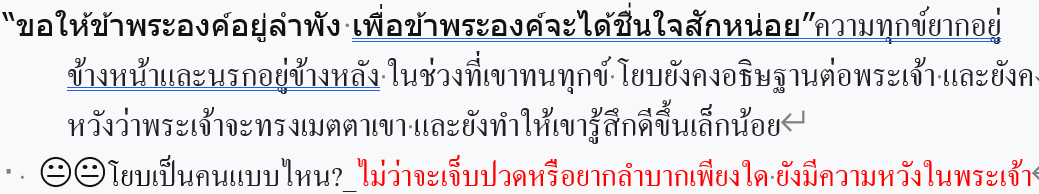 การตอบสนองครั้งแรกของ โยบต่อ บิลดัดสิ้นสุดลง เหตุผลของ บิลดัด เป็นเพียงผิวเผิน แต่คำพูดของเขาจริงจัง เขาคาดเดาเกี่ยวกับความบาปของโยบและลูก ๆ ของเขาโดยไม่มีเหตุผล (8:4, 20) และผลักโยบลงไปในเหวลึกที่เจ็บปวดยิ่ง แต่จุดประสงค์ของบิลดัดในฐานะเครื่องมือในพระหัตถ์ของพระเจ้าคือการแนะนำโยบให้ยอมรับความไม่รู้ของเขาต่อหน้าความจริง (9:5~12) และเพื่อสร้างแรงบันดาลใจให้เขามีมุมมองที่ครอบคลุมมากขึ้นเกี่ยวกับความยุติธรรมและอำนาจของพระเจ้า ( 9:22~24) การคิดอย่างลึกซึ้งทำให้โยบพูดไม่ออก อยากได้ "ผู้ฟังที่สามารถจับเราทั้งสองได้" (9:33) และความคิดเหล่านี้ทำให้โยบคิดต่อไปว่าพระประสงค์ที่ “สวยงาม” ของพระเจ้าคืออะไร (ข้อ 3) และอะไรคือพระประสงค์ของพระเจ้าสำหรับชีวิต (ข้อ 8-13) โยบเชื่อว่าพระเจ้าทั้ง "สร้าง" (ข้อ 8) และ "ทำลาย" (ข้อ 8) และ "มีพระประสงค์เสมอ" (ข้อ 13) แม้ว่าสิ่งนี้ทำให้เขาสับสน แต่ก็ทำให้เขาคลำหาทิศทางที่ถูกต้องและเข้าหาคำตอบสุดท้ายทีละขั้น—เพราะ "การสร้าง" และ "การทำลาย" เป็นงานที่พระเจ้าต้องการทำกับเขา! แต่พระเจ้าไม่ได้ "สร้าง" เพื่อ "ทำลาย" (ข้อ 8-9) แต่ "ทำลาย" เพื่อ "สร้าง" เมื่อเราดูถูกความฉาบฉวยและความไร้เดียงสาของผู้อื่น คุณเคยคิดไหมว่านั่นคือ "บิลแดด" ที่พระเจ้าส่งมาเพื่อดลใจให้เราคิด?